Access and benefit-sharing (ABS): Overview and Government of Canada approaches
MAPC workshop on Indigenous Intellectual Property



May 2025


Kate Davis
International Biodiversity Policy
Canadian Wildlife Service, ECCC
Kathryn.davis@ec.gc.ca
Contents
Access and Benefit-Sharing (ABS) overview
Government of Canada and ABS (pre-2022)
Government of Canada and ABS/DSI (post-2022)
New issue: “Digital sequence information on genetic resources” (DSI)
ABS in Canada’s 2030 Nature Strategy
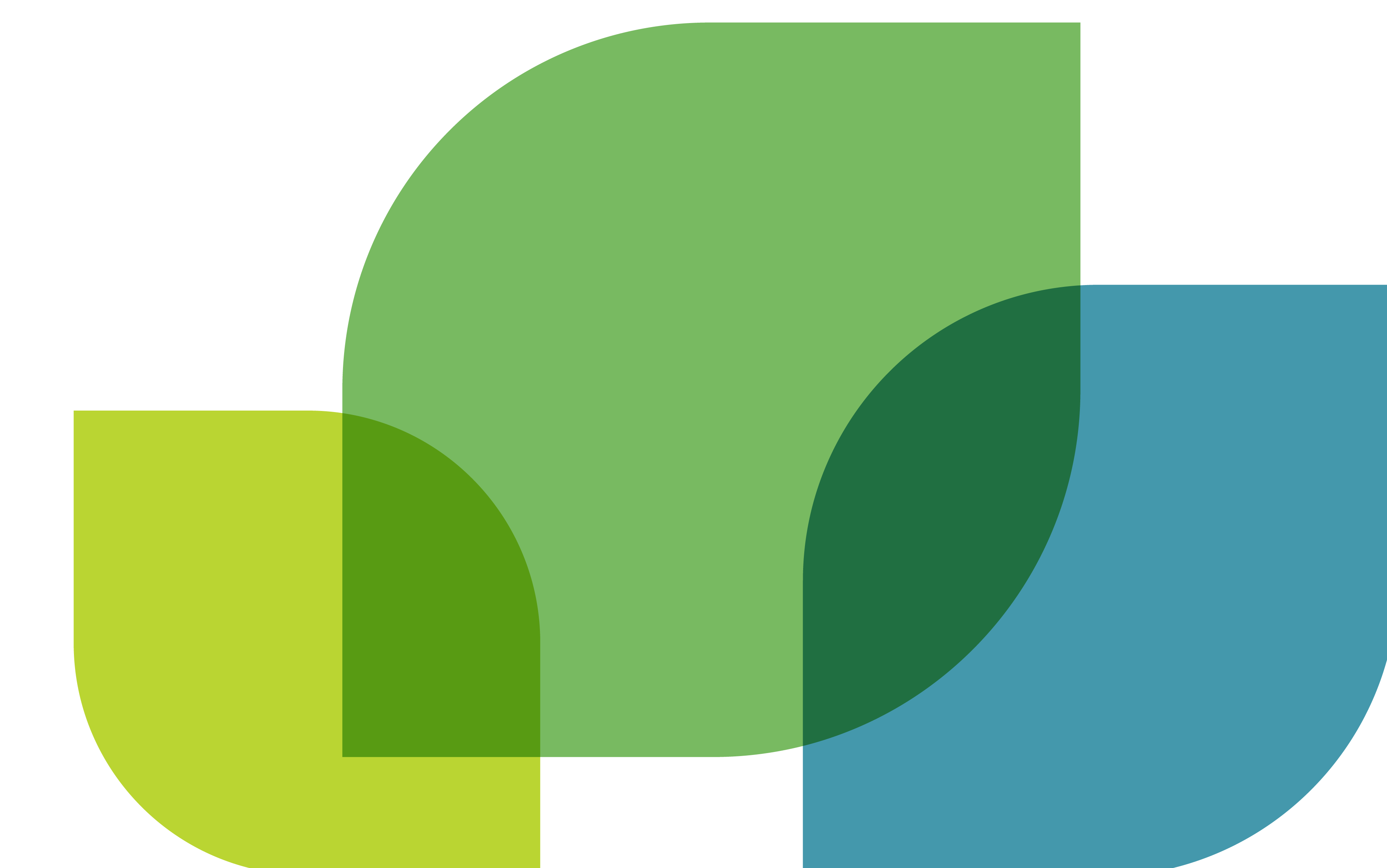 1992 Convention on Biological Diversity (CBD)
3 Objectives:
Conservation of biological diversity
Sustainable use of its components
Fair and equitable sharing of the benefits arising from the utilization of genetic resources including by appropriate access to genetic resources and by appropriate transfer of technologies, taking into account all rights over those resources and to technologies, and by appropriate funding
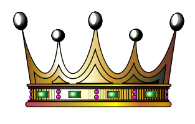 Countries have sovereign rights over their own biological resources, and decide how their “genetic resources” should be accessed by users…
National government
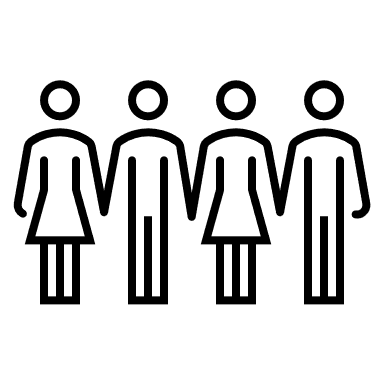 Providers
PIC
MAT
Biodiversity
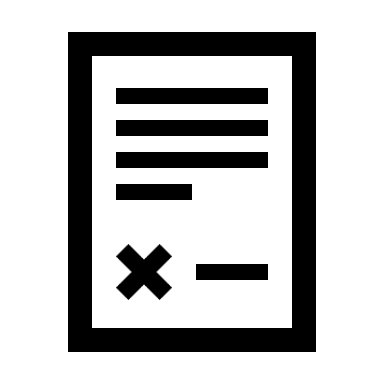 Access to genetic resources and Benefit-Sharing (ABS) defaults in CBD:
Prior Informed Consent (PIC) from the provider country
Mutually Agreed Terms (MAT) between provider & user for use and benefit-sharing
benefit-sharing
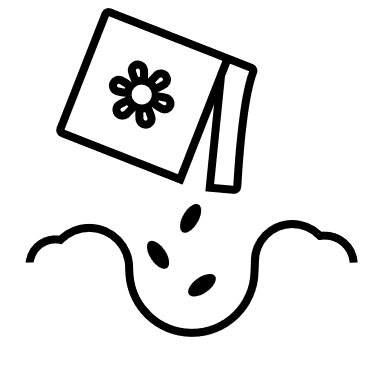 ABS
Users
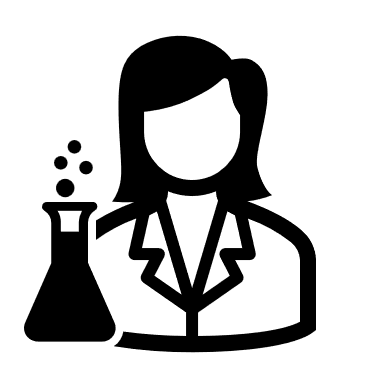 Rights
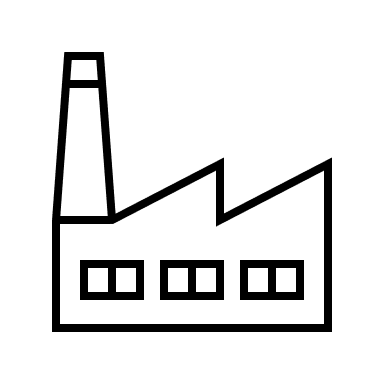 Sovereign rights, Indigenous rights, Intellectual Property Rights, property rights, human rights
Technology
What are genetic resources?
CBD definition : any material of plant, animal, microbial or other origin containing functional units of heredity, of actual or potential value
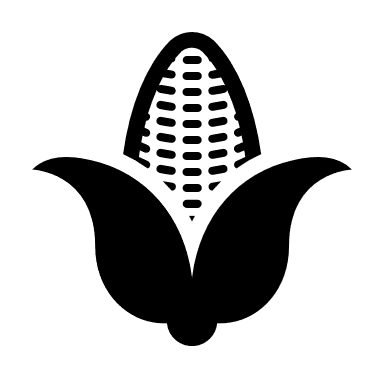 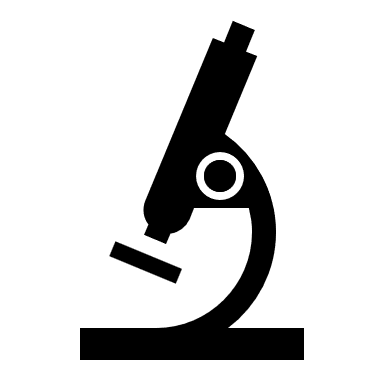 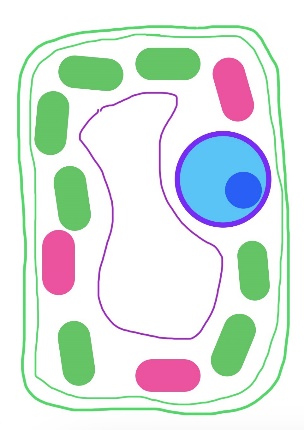 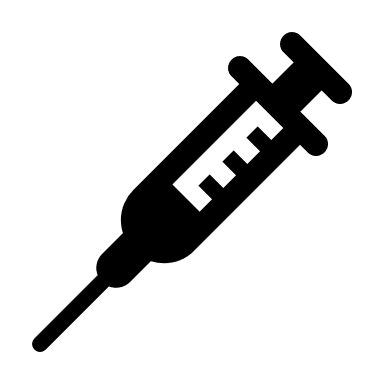 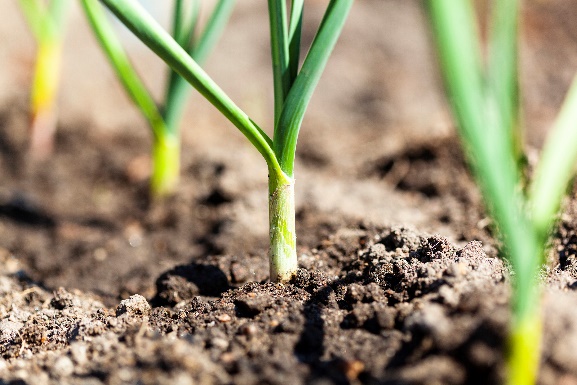 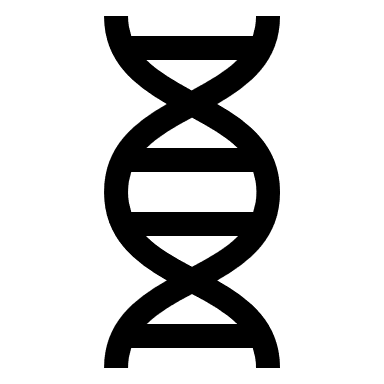 utilization
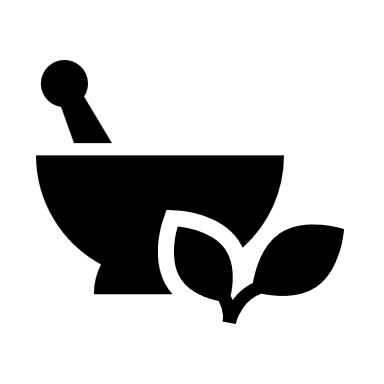 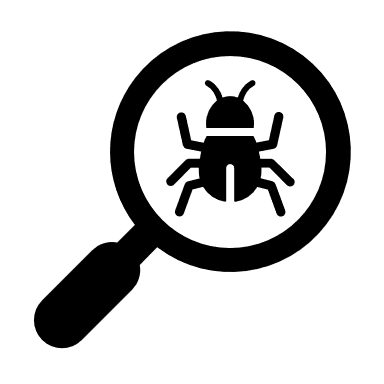 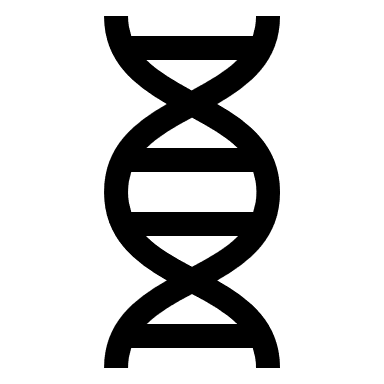 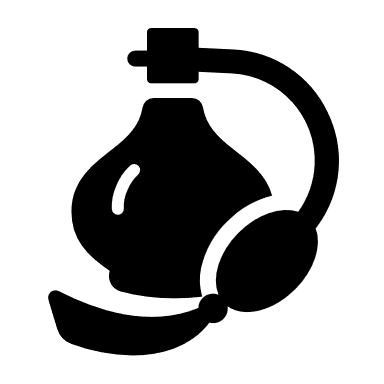 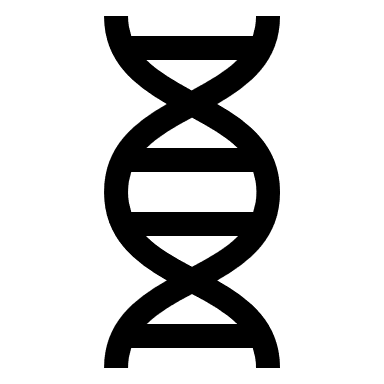 Organisms contain cells, containing DNA (and/or RNA), encoding instructions for life’s building blocks
In practice, physical stuff containing DNA or RNA
Genetic resources can be ‘utilized’ for basic research and many different commercial applications
Benefit-sharing can take many forms, ‘non-monetary’ and/or ‘monetary’
knowledge and opportunity sharing, capacity-building, technology transfer, access fees, royalties…
ABS in the CBD, 1992-2021
3rd Objective: Fair and equitable sharing of the benefits arising out of the utilization of genetic resources, …
Article 15: Sovereign rights, facilitate access, prior informed consent, mutually agreed terms, measures to ensure benefit-sharing 
+ Articles 8j (benefit-sharing for TK), 16 (technology transfer), 19 (benefits from biotechnology)
2010 Nagoya Protocol on ABS (Canada is not a Party) adds on:
Access process + Benefit-sharing examples + Compliance measures 
Traditional Knowledge associated with genetic resources; 
national authorities and ABS Clearing House; 
voluntary measures; community protocols; capacity building; etc.
intellectual property in context of examples of benefit-sharing; no "DSI"
GoC action on ABS in Canada (Pre-COP15)
6
GoC action on ABS in Canada (COP15 onwards)
7
KMGBF Goal C and Target 13
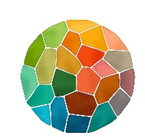 Goal C: Share benefits fairly
The monetary and non-monetary benefits from the utilization of genetic resources and digital sequence information on genetic resources, and of traditional knowledge associated with genetic resources, as applicable, are shared fairly and equitably, including, as appropriate with indigenous peoples and local communities, and substantially increased by 2050, while ensuring traditional knowledge associated with genetic resources is appropriately protected, thereby contributing to the conservation and sustainable use of biodiversity, in accordance with internationally agreed access and benefit-sharing instruments.

Target 13: Increase the sharing of benefits from genetic resources, digital sequence information and traditional knowledge
Take effective legal, policy, administrative and capacity-building measures at all levels, as appropriate, to ensure the fair and equitable sharing of benefits that arise from the utilization of genetic resources and from digital sequence information on genetic resources, as well as traditional knowledge associated with genetic resources, and facilitating appropriate access to genetic resources, and by 2030 facilitating a significant increase of the benefits shared, in accordance with applicable international access and benefit-sharing instruments.
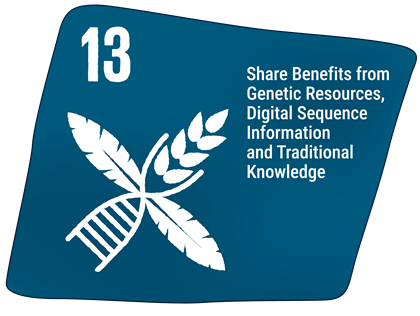 What is DSI?*
*no agreed definition!
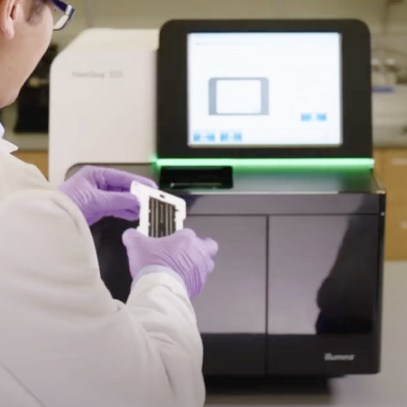 DNA – made of string of coding units (A, C, G, T) whose order spells out instructions for life
Sequence data
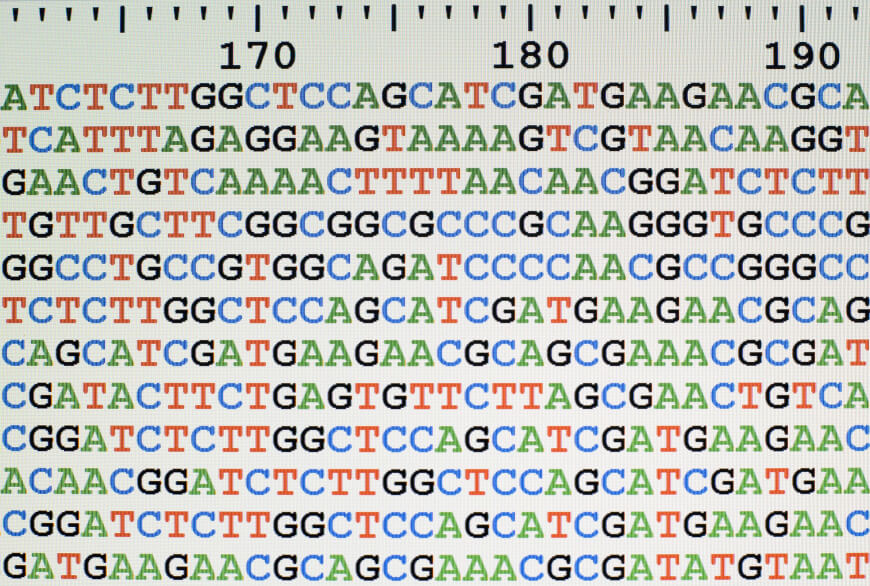 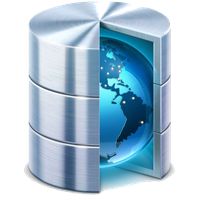 Source: https://www.illumina.com/systems/sequencing-platforms/nextseq.html/
storing & sharing
DSI
sequencing
Source: https://blogs.technet.microsoft.com/
This Photo by Unknown Author is licensed under CC BY-NC
When DNA and RNA are sequenced, the order of coding units (sequence data) can be stored digitally
Such “digital sequence information on genetic resources” can be submitted to international public databases, allowing DSI from around the world to be compared in the millions, analyzed and used
DSI is easier to access than physical genetic resources…
DSI + benefit-sharing issue in CBD
CBD default: Access with prior informed consent (PIC) of the provider country, under mutually agreed terms (MAT) between provider and user, including provisions for benefit-sharing. Many countries have developed ABS laws in response to CBD and Nagoya
2016: African Group expressed concerns about growing use of data/information replacing the need to access a physical genetic resource, bypassing existing ABS laws and benefit-sharing.
Some countries started to extend ABS laws to cover such ‘DSI’ – but DSI is different…
DSI benefit-sharing discussions began in CBD, linked to negotiations of Kunming-Montreal Global Biodiversity Framework (KMGBF)
CBD COP15 in 2022: 
Benefits from DSI use should be shared in a fair and equitable manner 
DSI + benefit-sharing in the KMGBF (Target 13)
Adopted a multilateral mechanism for DSI benefit-sharing, including a global fund
DSI negotiations 2022-2024
At COP15, Parties agreed…
A DSI solution should: be efficient, feasible and practical; generate more benefits than costs; be effective; provide certainty and legal clarity for providers and users; not hinder research and innovation; be consistent with open access to data; be mutually supportive of other ABS instruments; take into account rights of IPLCs including on TK; benefits to support conservation and sustainable use and benefit IPLCs
Multilateral mechanism: to avoid tracking DSI use and tracing origin of genetic resources (PIC and MAT are difficult for DSI; DSI with many origins accessed in large quantities)
To be finalized at the 16th Conference of the Parties to the CBD in 2024
Key issues for the mechanism: ‘money in’, ‘money out’, non-monetary benefit-sharing & capacity-building, fund governance, data governance, relationship with national laws and international treaties
New mechanism: key elements
‘MONEY IN’
Large commercial users from list of DSI-using sectors expected to pay 1% of profits or 0.1% turnover into Cali Fund
Parties to take measures to ‘incentivize contributions’
NON-MONETARY BENEFIT-SHARING
All users of DSI should share non-monetary benefits, as appropriate
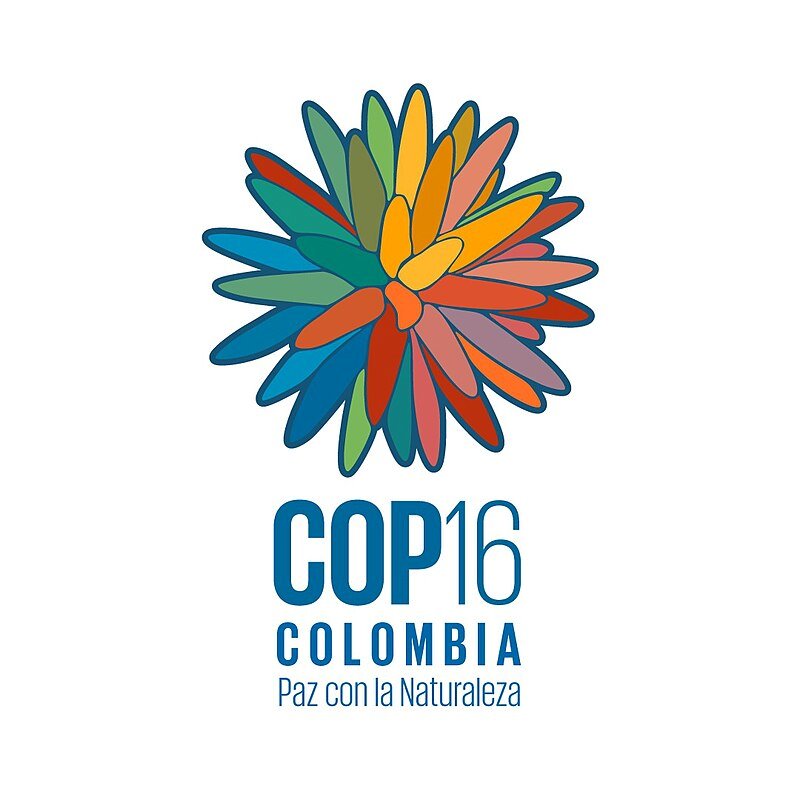 New mechanism: key elements
DATABASES
Databases to raise awareness of mechanism and flag responsibilities for data submitters and users, collect info about DSI sources (and if traditional knowledge used), consider FAIR, CARE, TRUST principles, flag that users need to indicate that DSI is not subject to restrictions on its sharing
‘MONEY OUT’
To support CBD objectives in developing countries; benefit IPLCs; DSI capacity-building
Cali Fund, hosted outside Global Environment Facility, with direct allocation to countries
>1/2 of global funding to support IPLCs’ self-identified needs
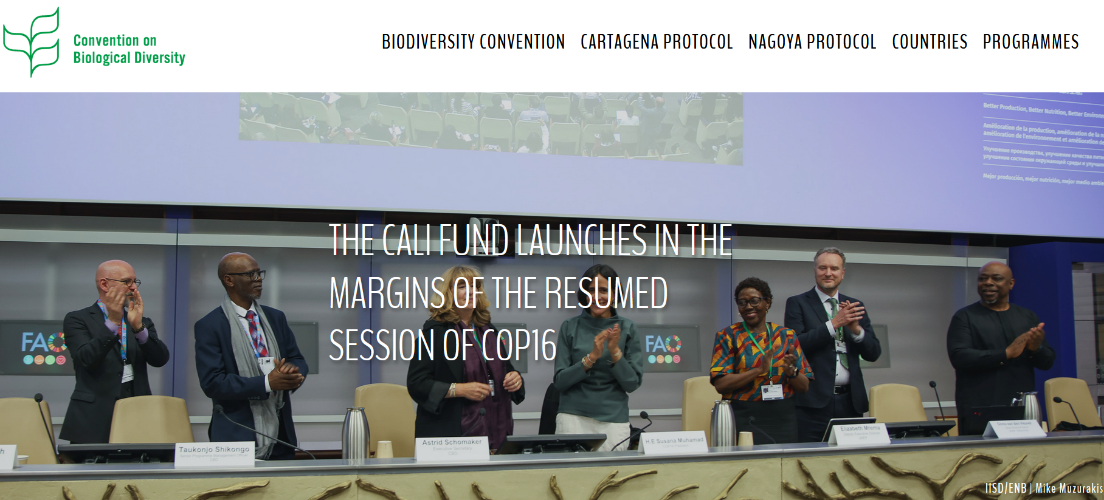 Cali Fund launched 25 Feb 2025
IISD/ENB | Mike Muzurakis
Decision 16/2 implications for Canada
Government of Canada: 
incentivize contributions from large commercial users
ensure databases take actions
continue to push for Indigenous Peoples in developed countries as beneficiaries
…raise awareness for all users and providers

DSI databases in Canada: 
provide information on DSI mechanism, signal ABS laws may apply 
require information on country of origin and (where appropriate) TK use
consider data governance principles   

Canadian DSI submitters and users:
Share non-monetary benefits (e.g. capacity-building to generate, access, use, store DSI) 
know applicable national ABS measures; 
know terms of use of genetic resources before sequencing/uploading 
share info on country of origin and whether TK was used
Opportunities to flag benefit-sharing needs and actions on clearing-house (in future)
Indigenous Peoples in Canada:
Data governance: how to guide application of CARE Principles
Mutually agreed terms - can DSI be sequenced? Can DSI be shared publicly?
Community protocols - clarity on DSI?
How can/should use of TK be flagged in DSI databases?
Opportunities to flag benefit-sharing needs and actions on clearing-house (in future)
What entities are necessary/appropriate to receive funds from Cali Fund?
Input to Indigenous representatives on Cali Fund Steering Committee
Target 13 in Canada’s 2030 Nature Strategy
‘What we’re doing’ (specific existing federal actions)

Engaging in international efforts related to access and benefit-sharing (ABS); 
Maintaining ex situ collections; 
Undertaking genomic surveillance

‘Going further’ (possible actions - for 2026 National Report? 2029 NR?)

Providing greater clarity to users and providers of genetic resources, sharing best practices for ABS, and identifying and assessing additional measures that could allow Canada to become a Party to the Nagoya Protocol
Developing guidance on research and commercial bioprospecting
Enabling users of genetic resources and associated Indigenous Knowledge to share information on benefit-sharing and compliance actions to measure progress toward domestic and global targets
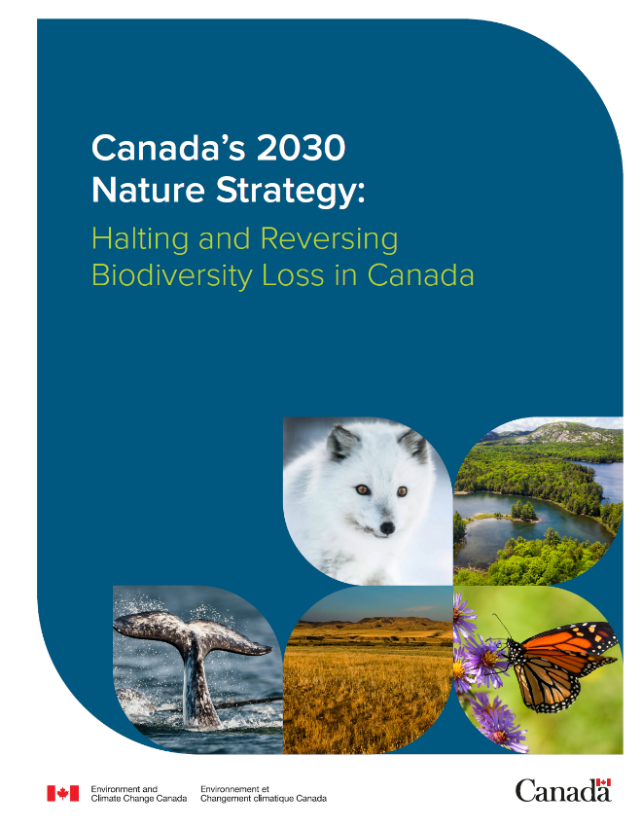 Links
Decision 16/2 - Digital sequence information on genetic resources
COP15 Decisions: Dec. 15/9 (DSI), Dec. 15/4 (Kunming-Montreal Global Biodiversity Framework) 

General DSI resources
DSI Resources (on CBD website: huge range of DSI studies, papers, reports, briefs – not curated)
Indigenous Peoples and DSI a set of resources for Indigenous Peoples
ABS Initiative DSI resources, including…
DSI Simply Explained: 5 minute video produced by the ABS Capacity Development Initiative
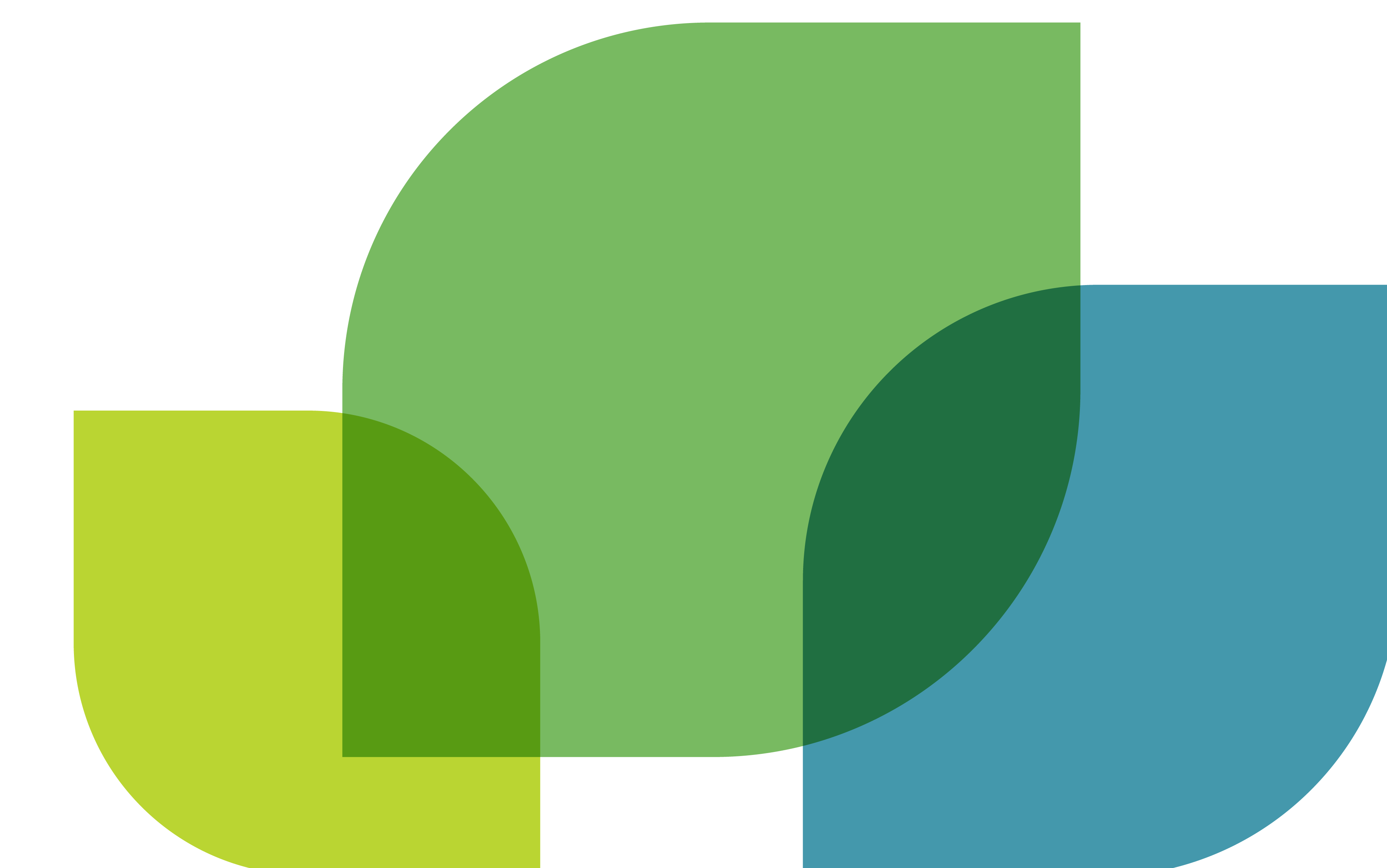